Whalley Abbey

Children’s Conference
June 2017
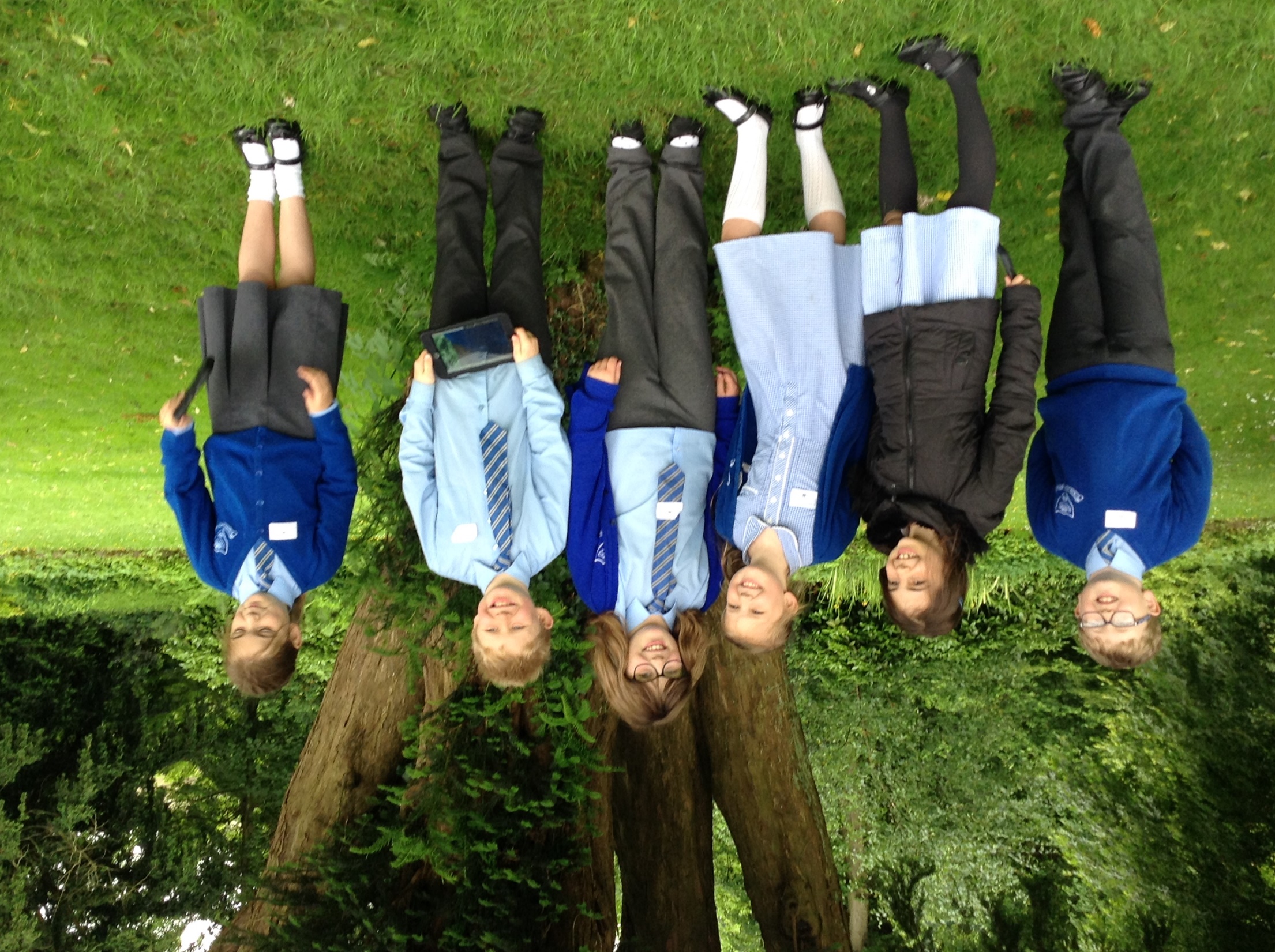 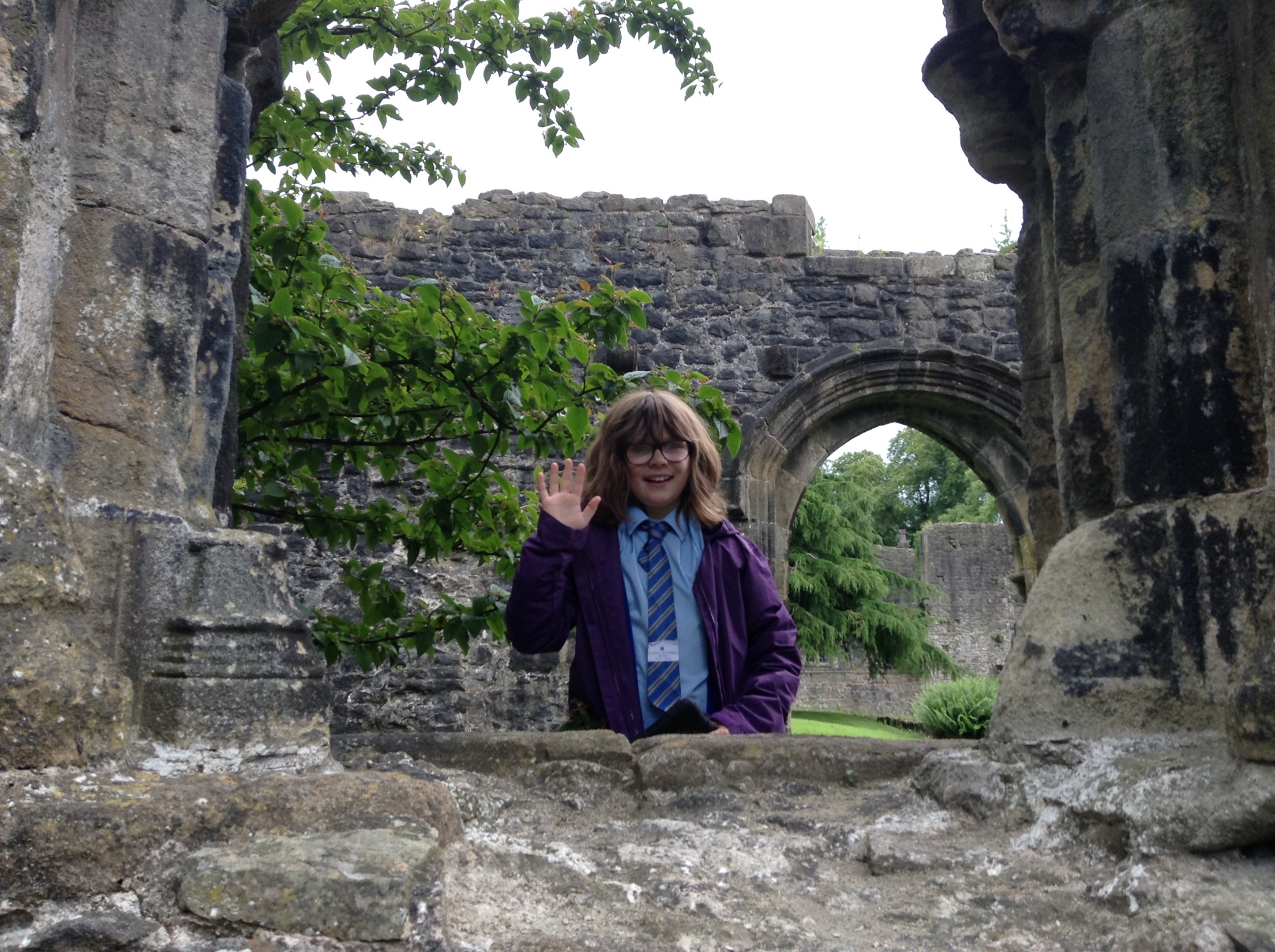 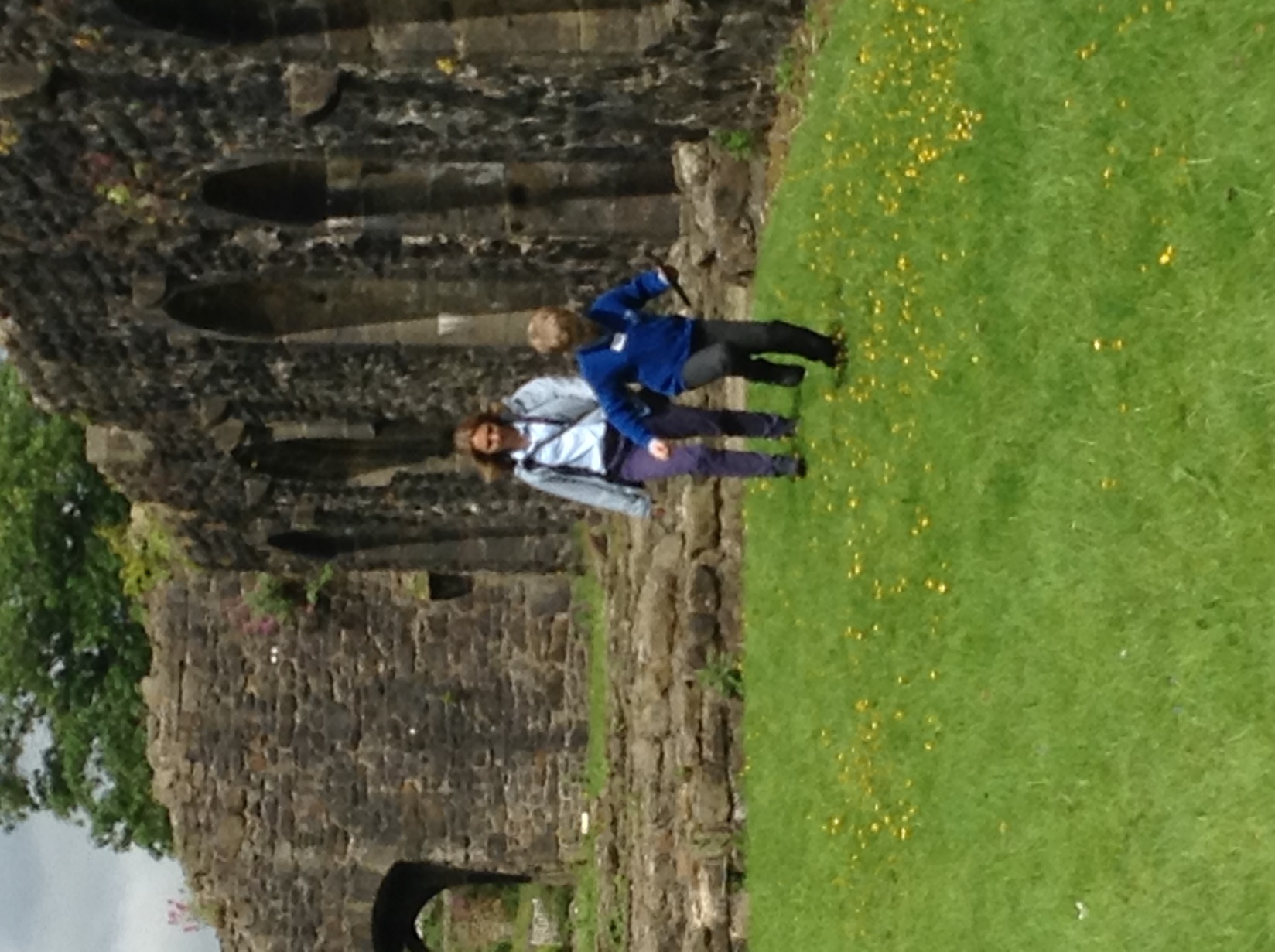 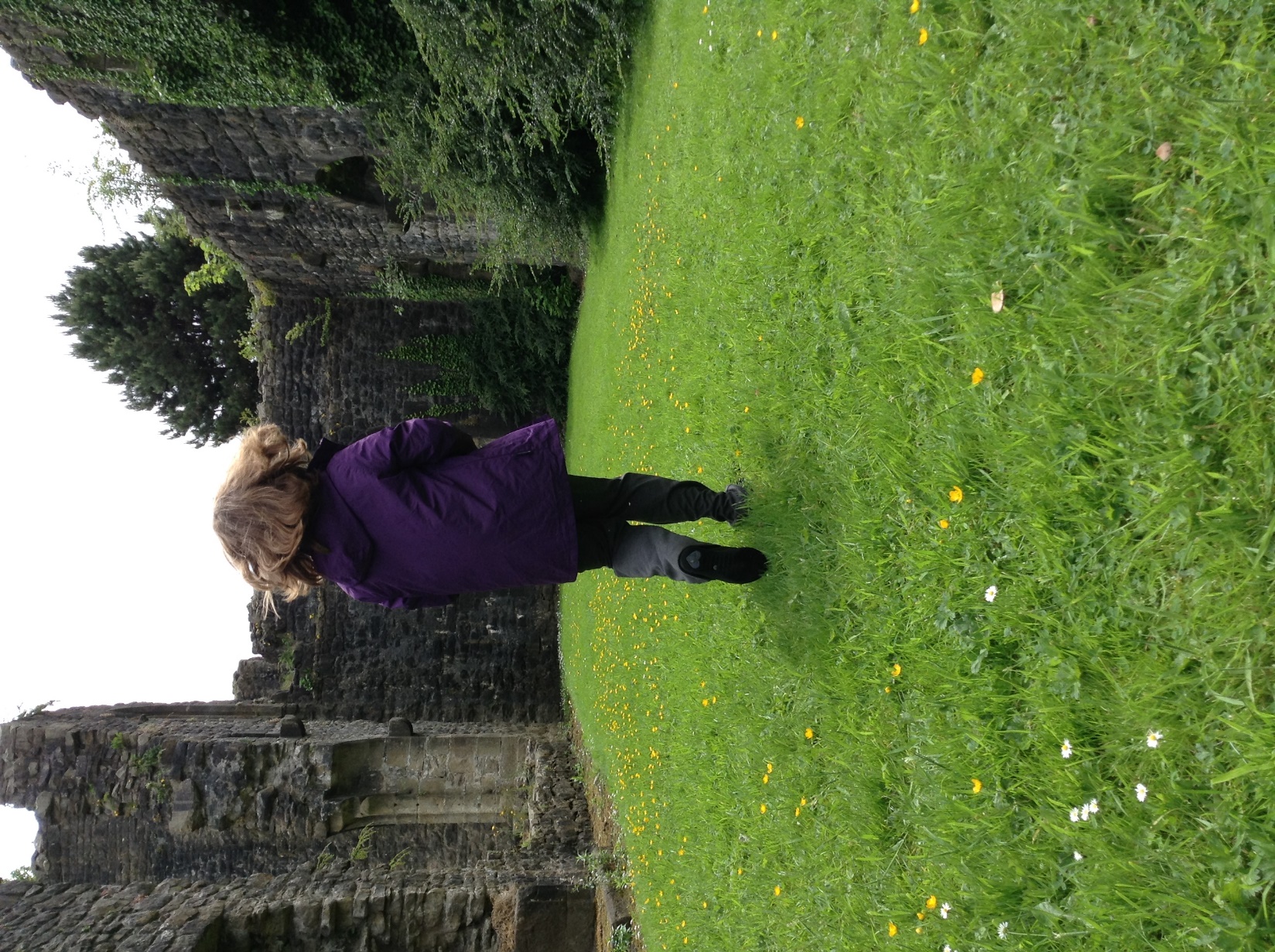 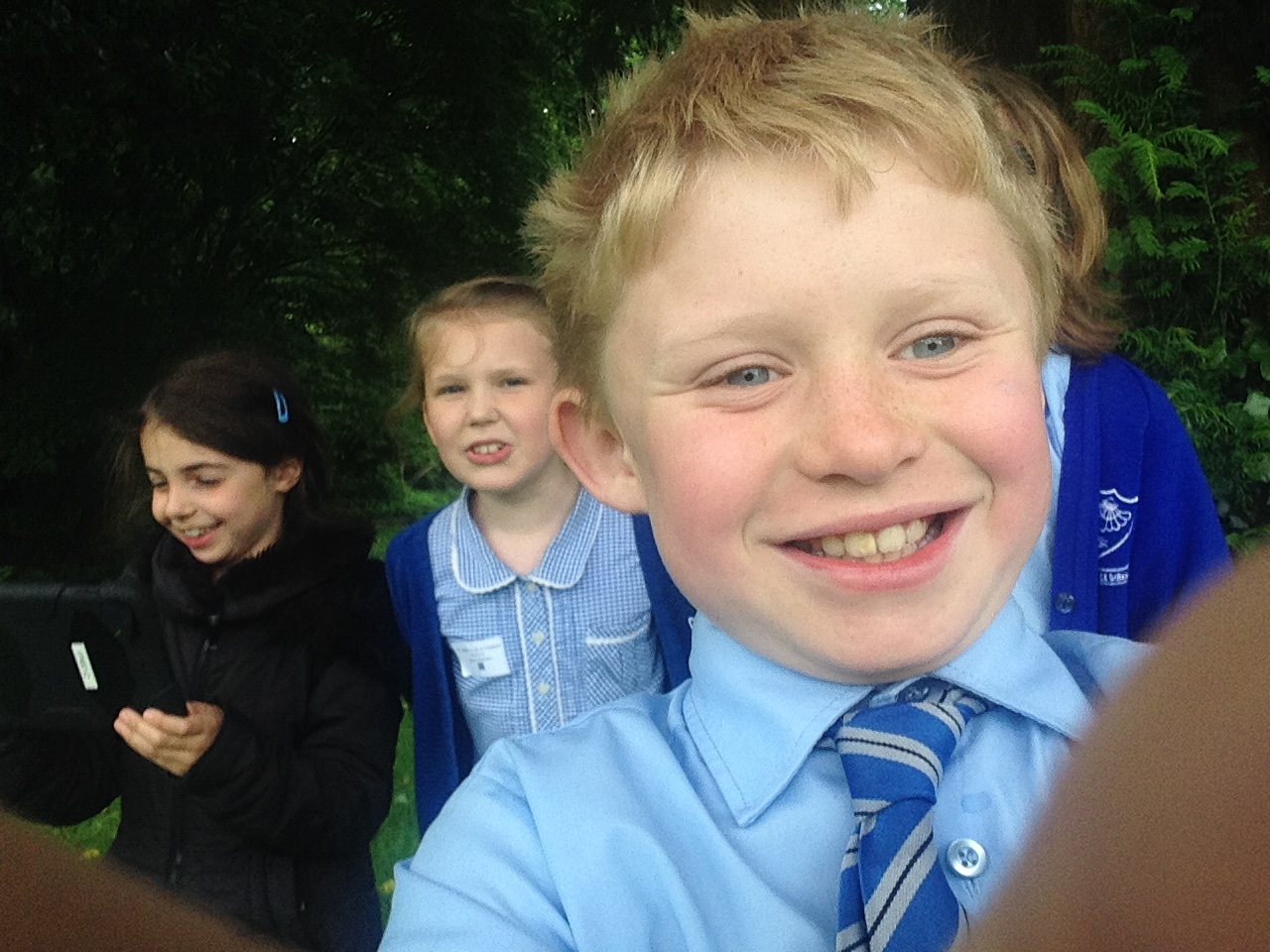 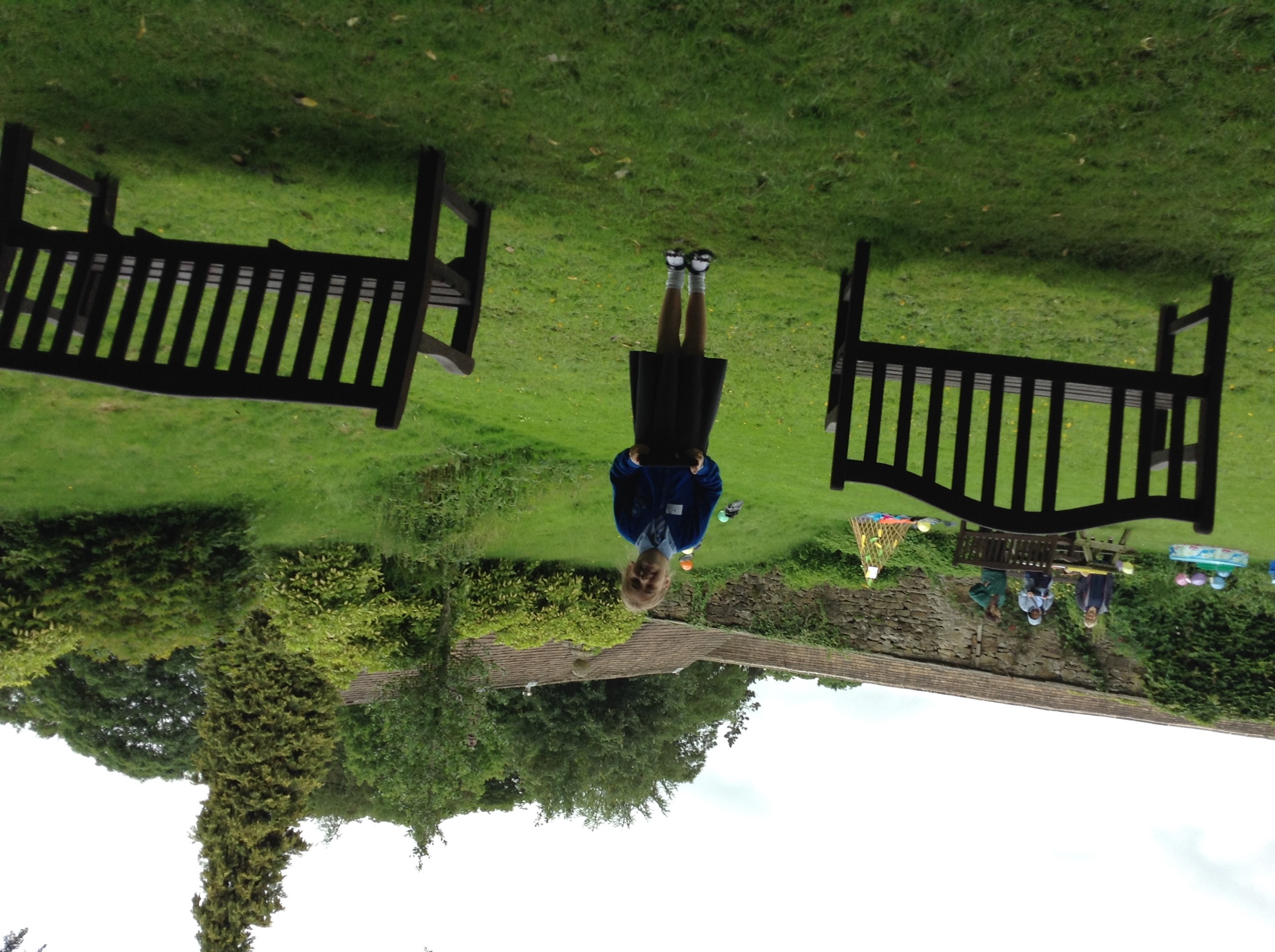 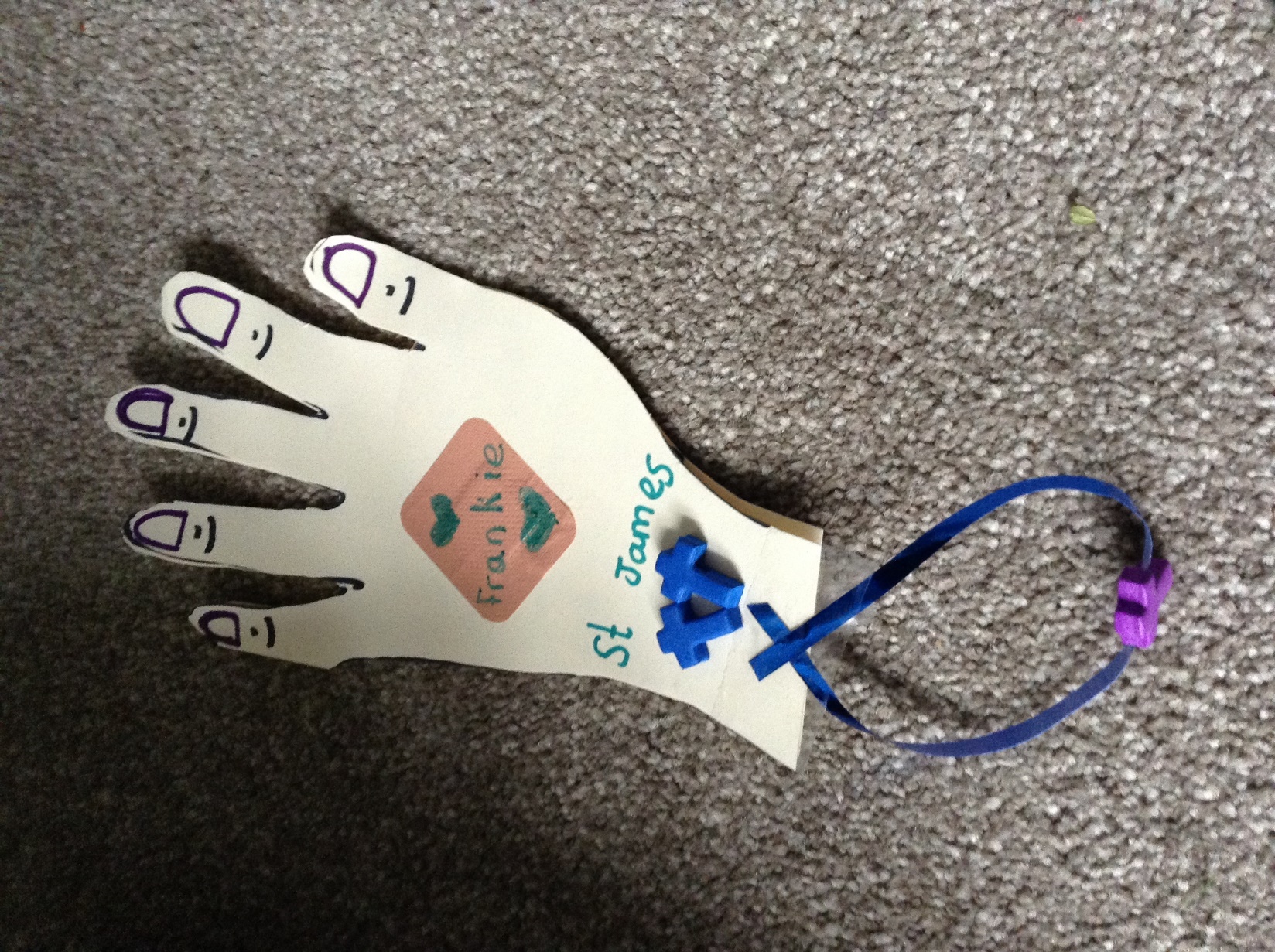 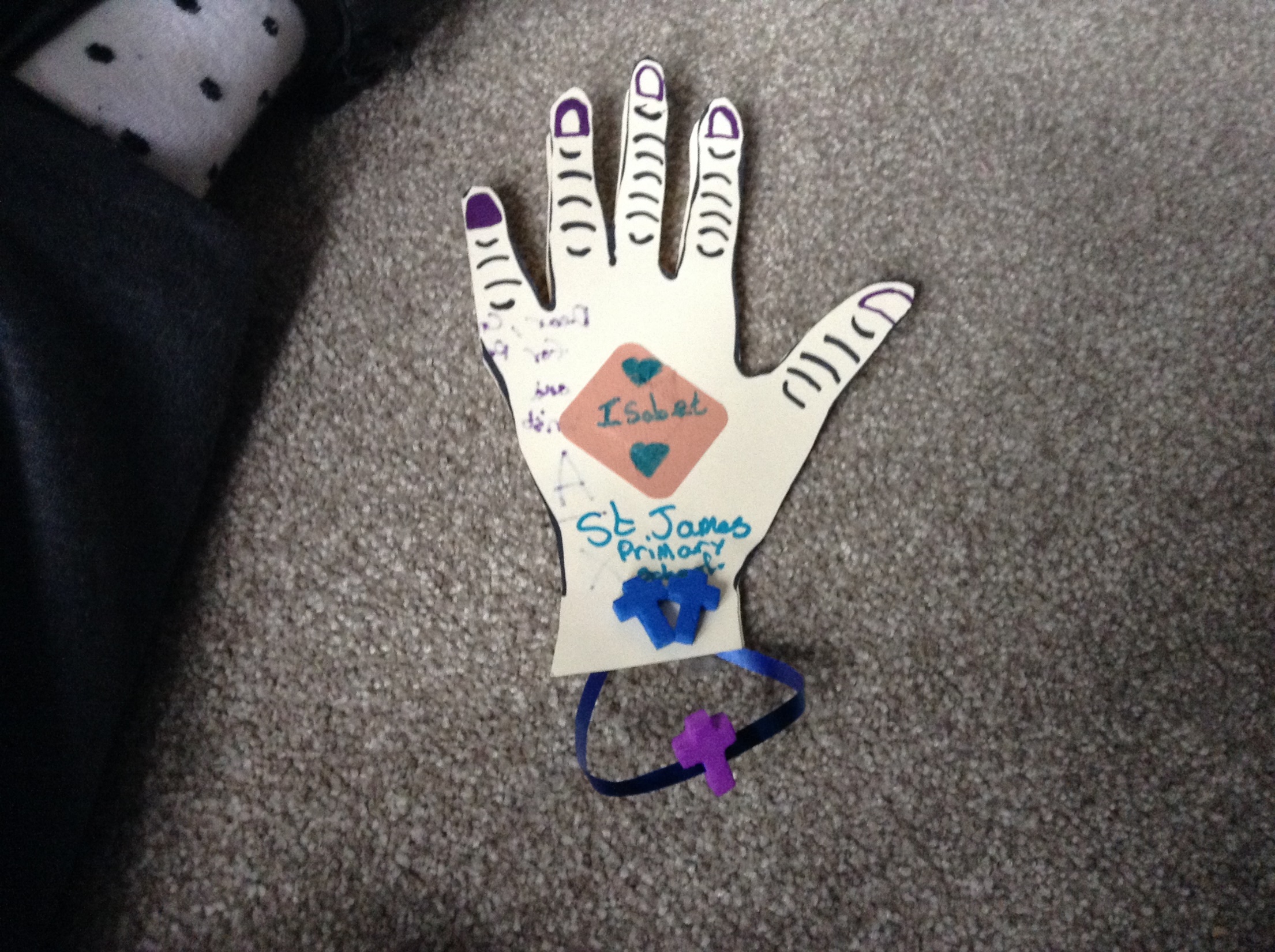 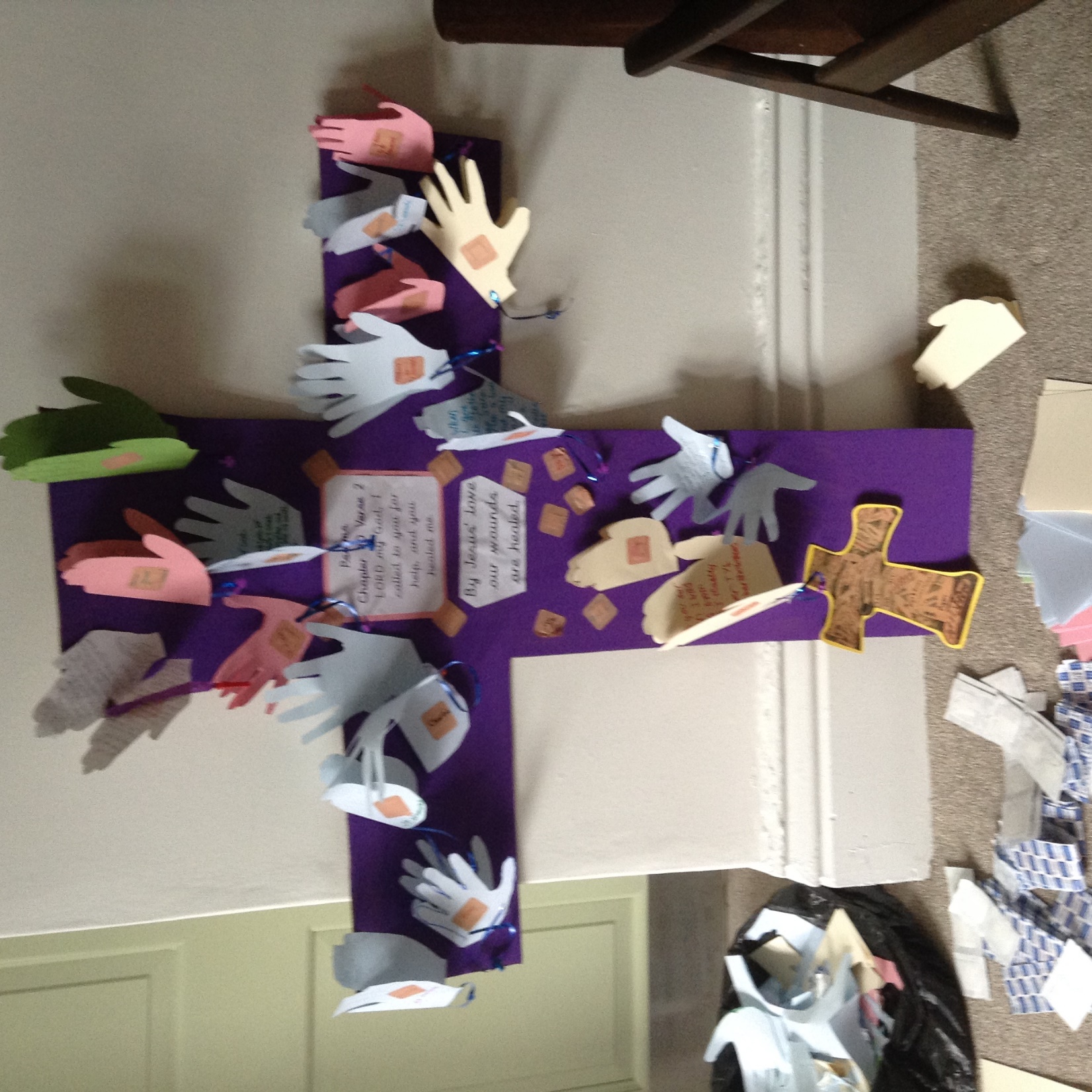 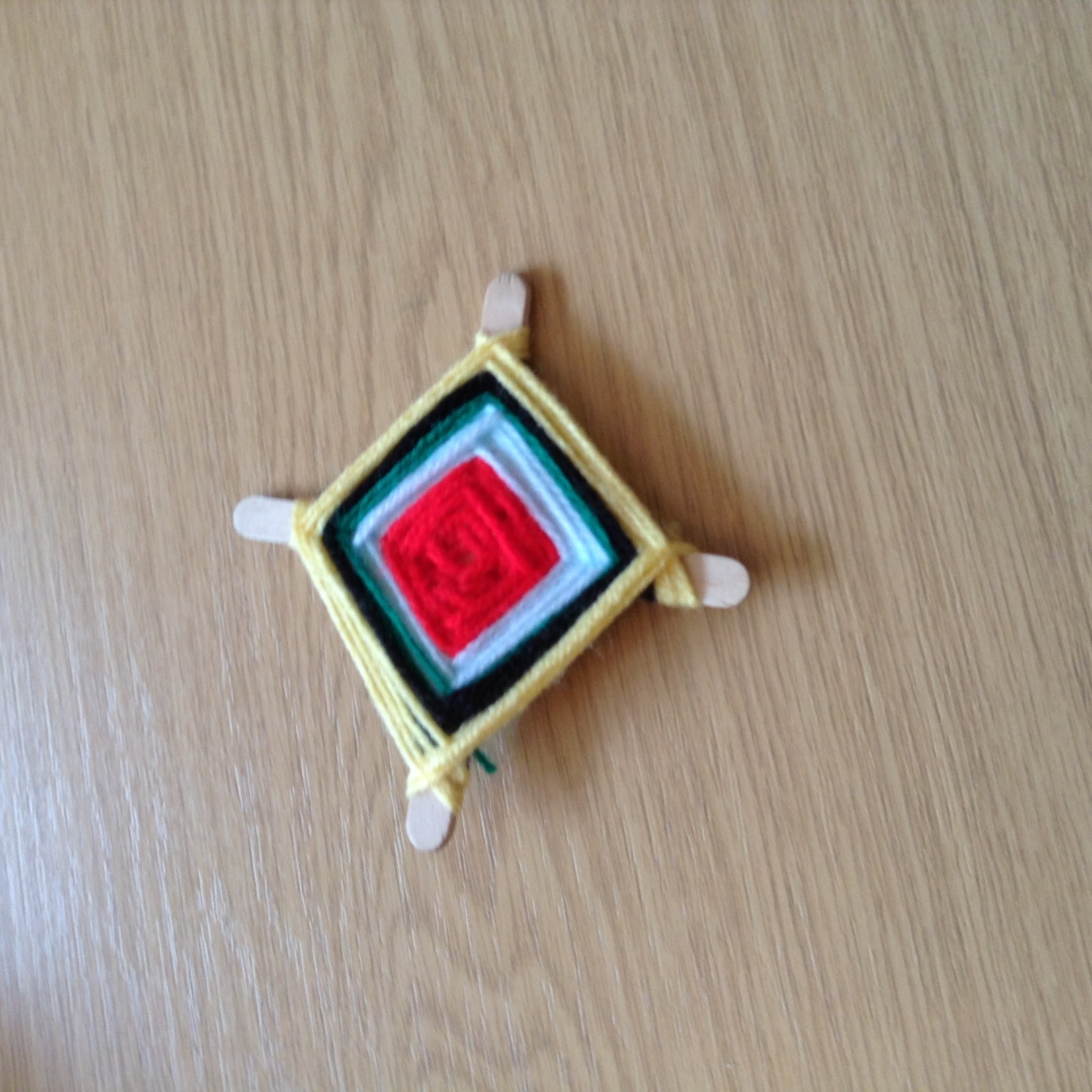 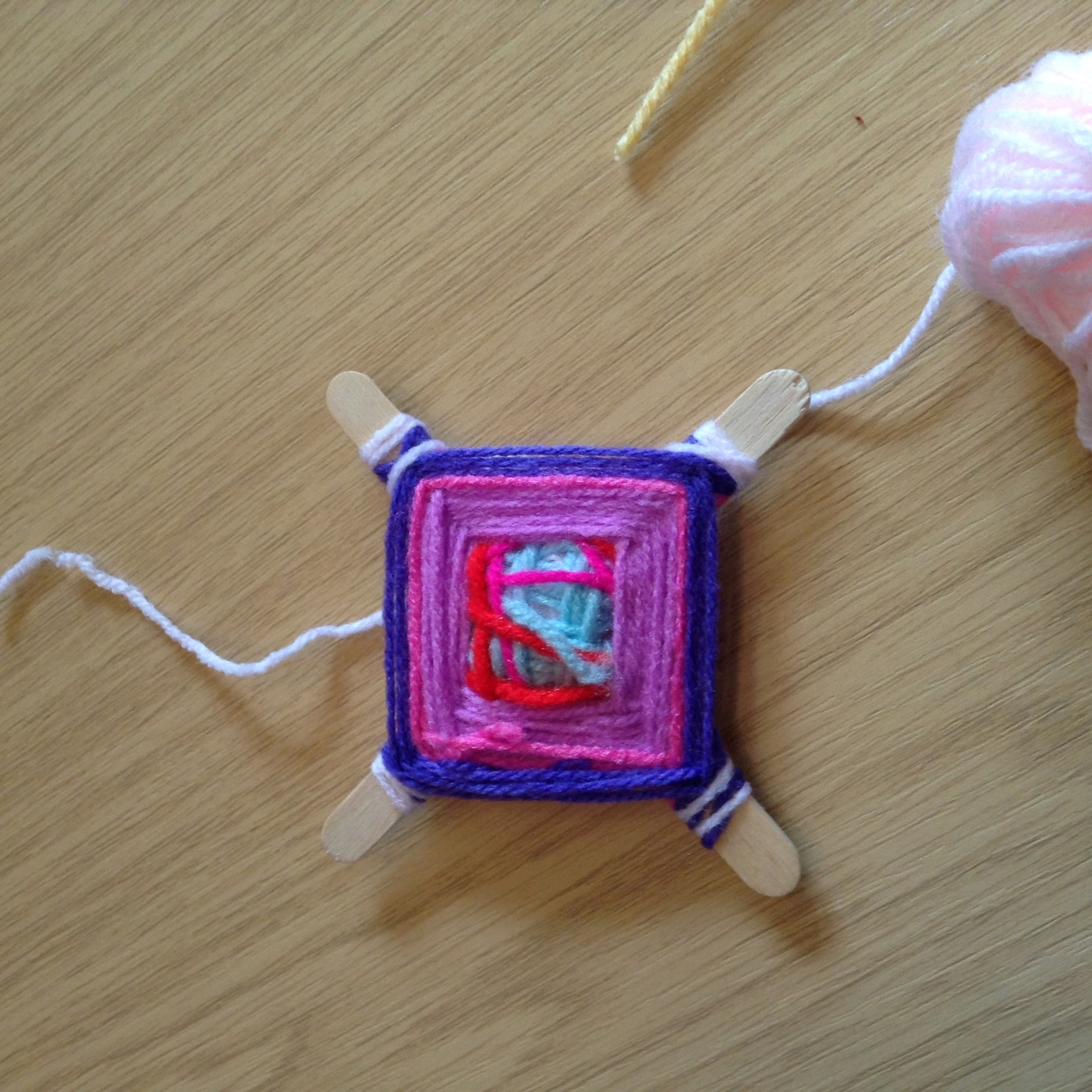 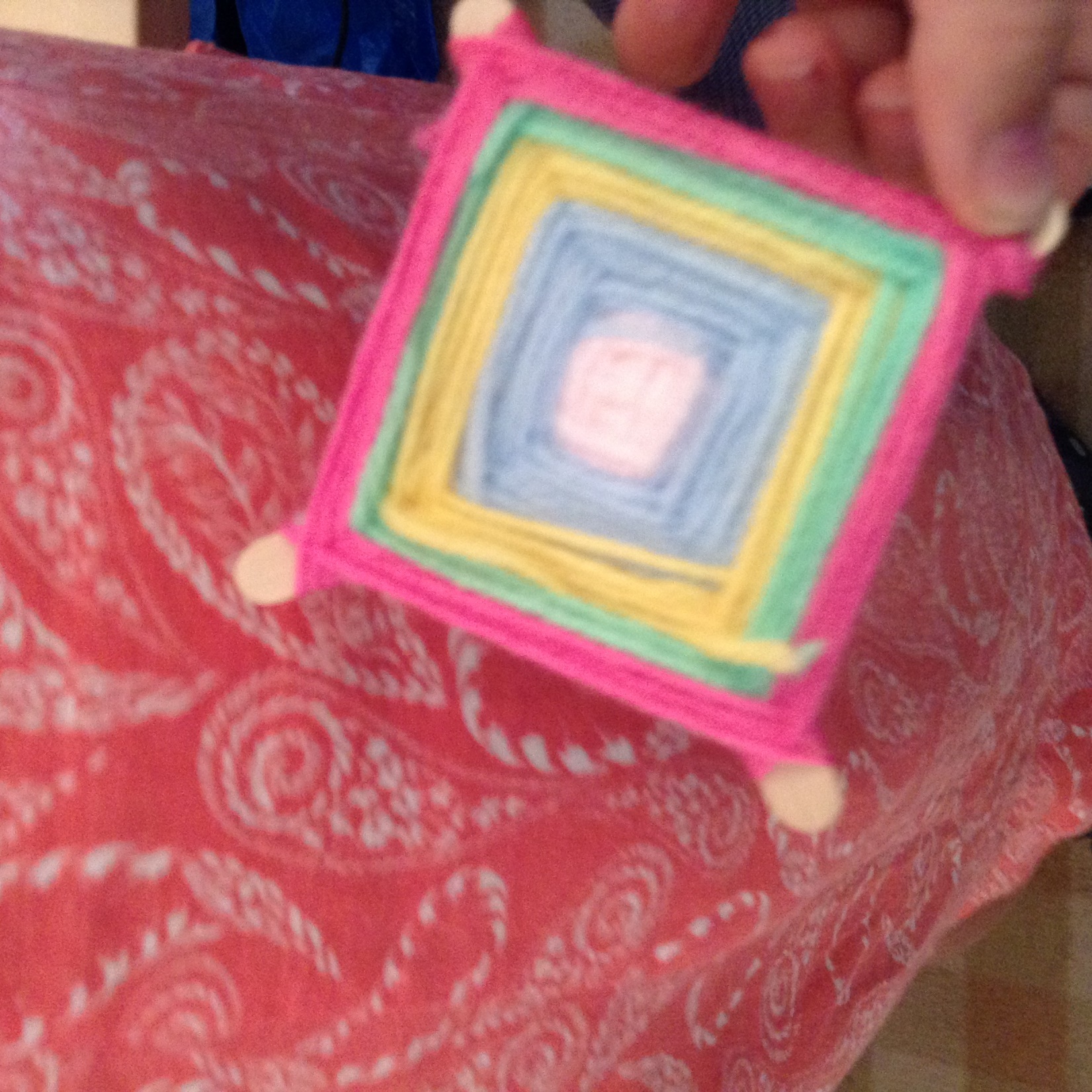 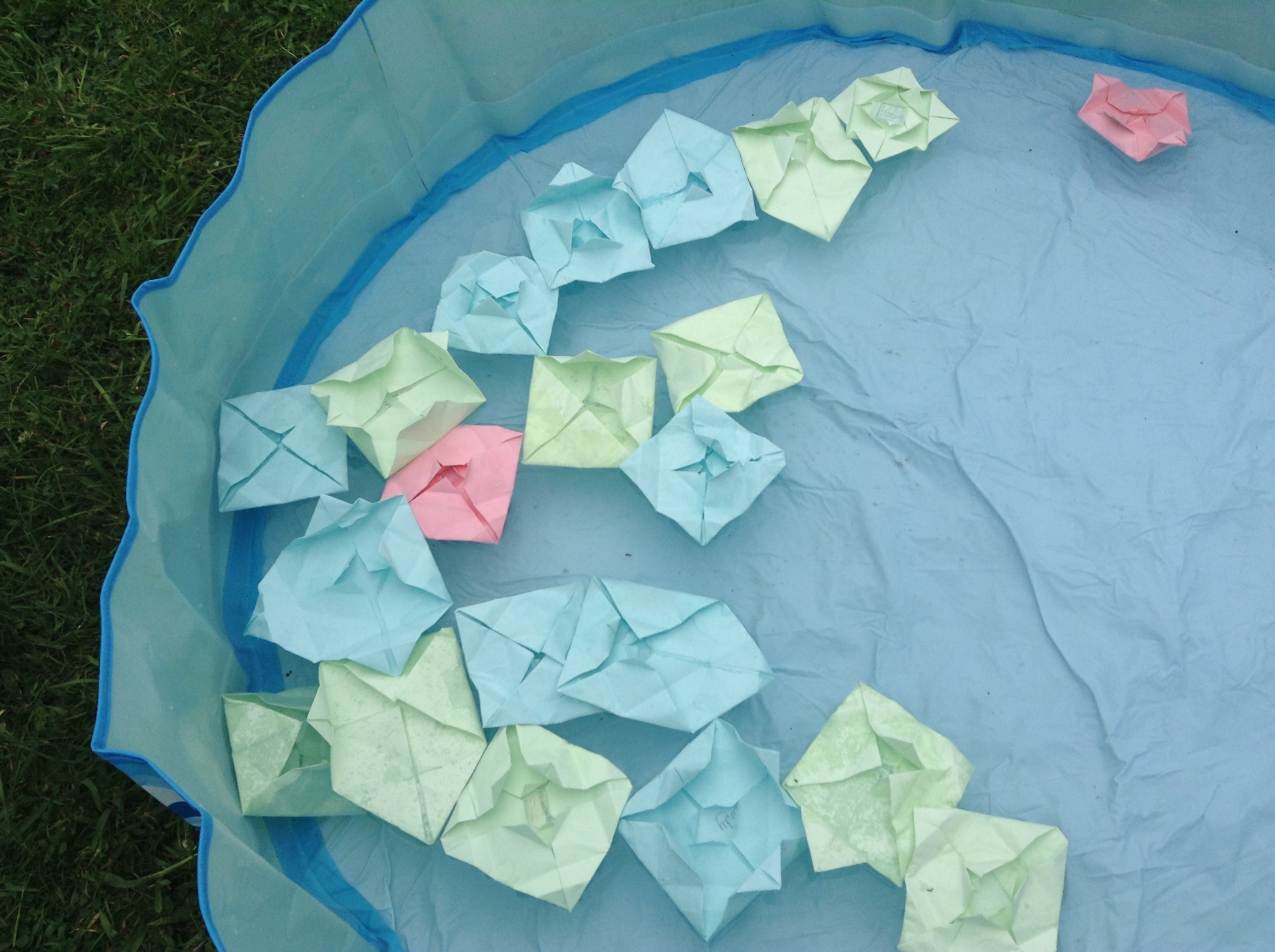 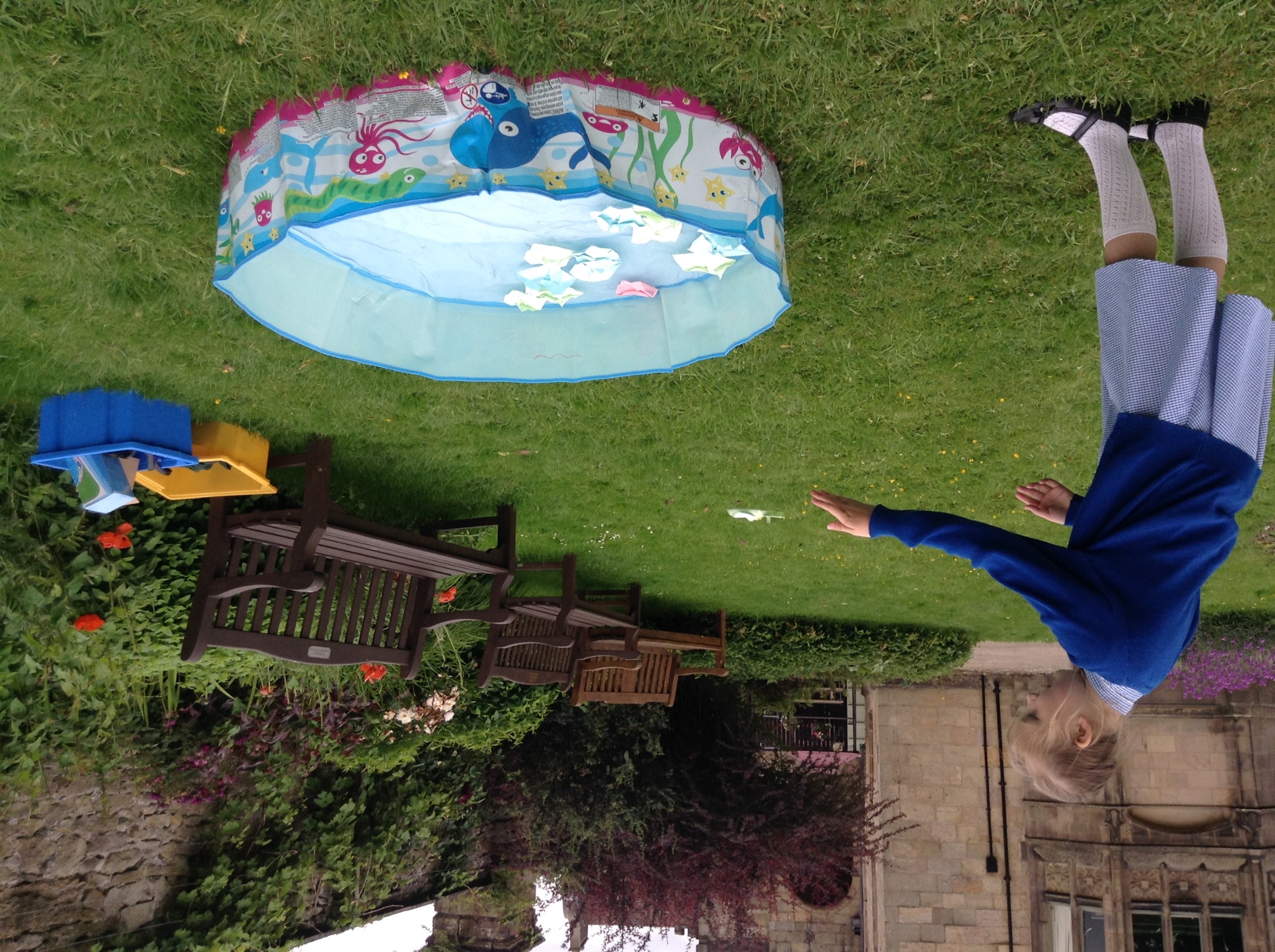 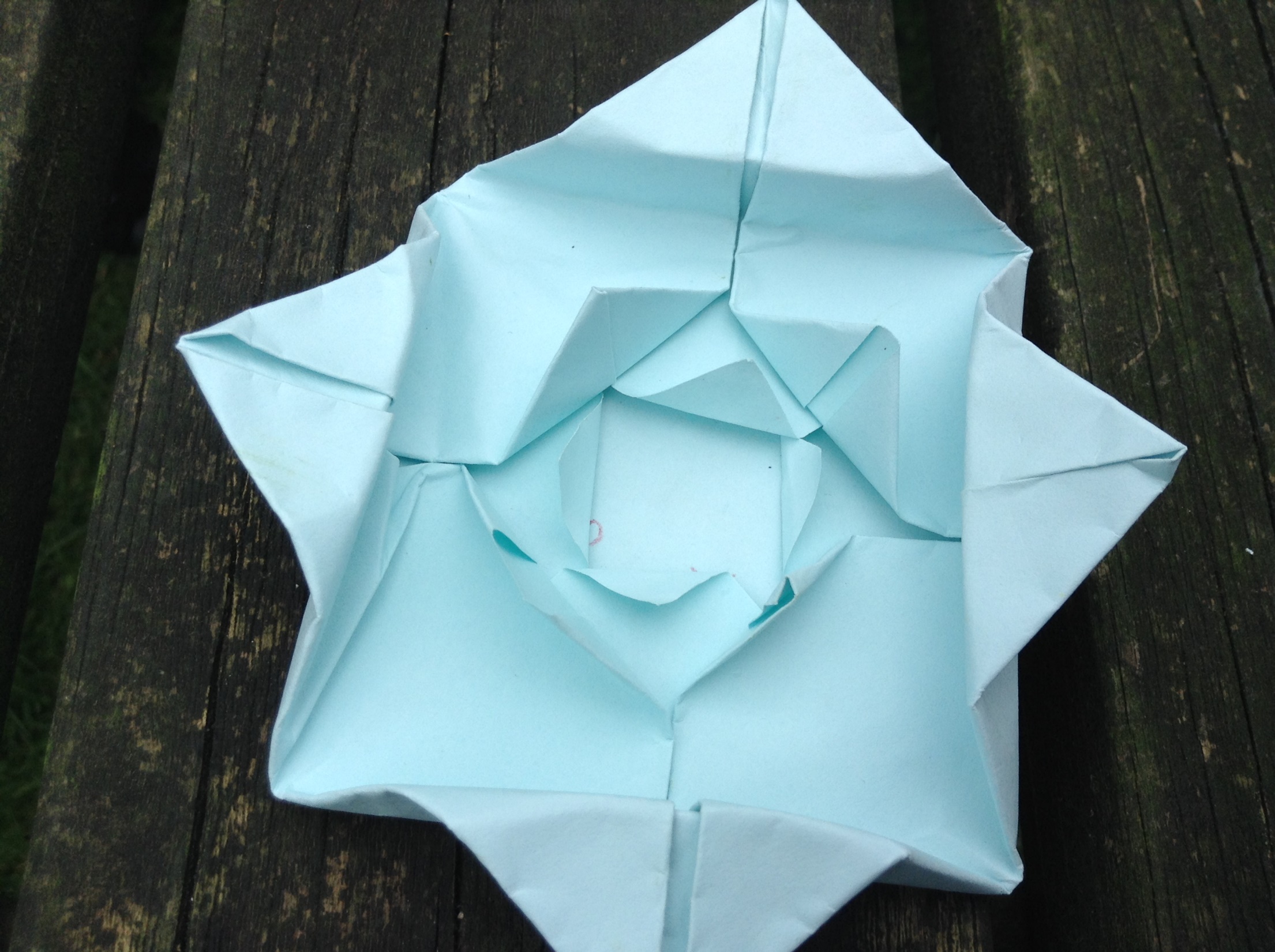 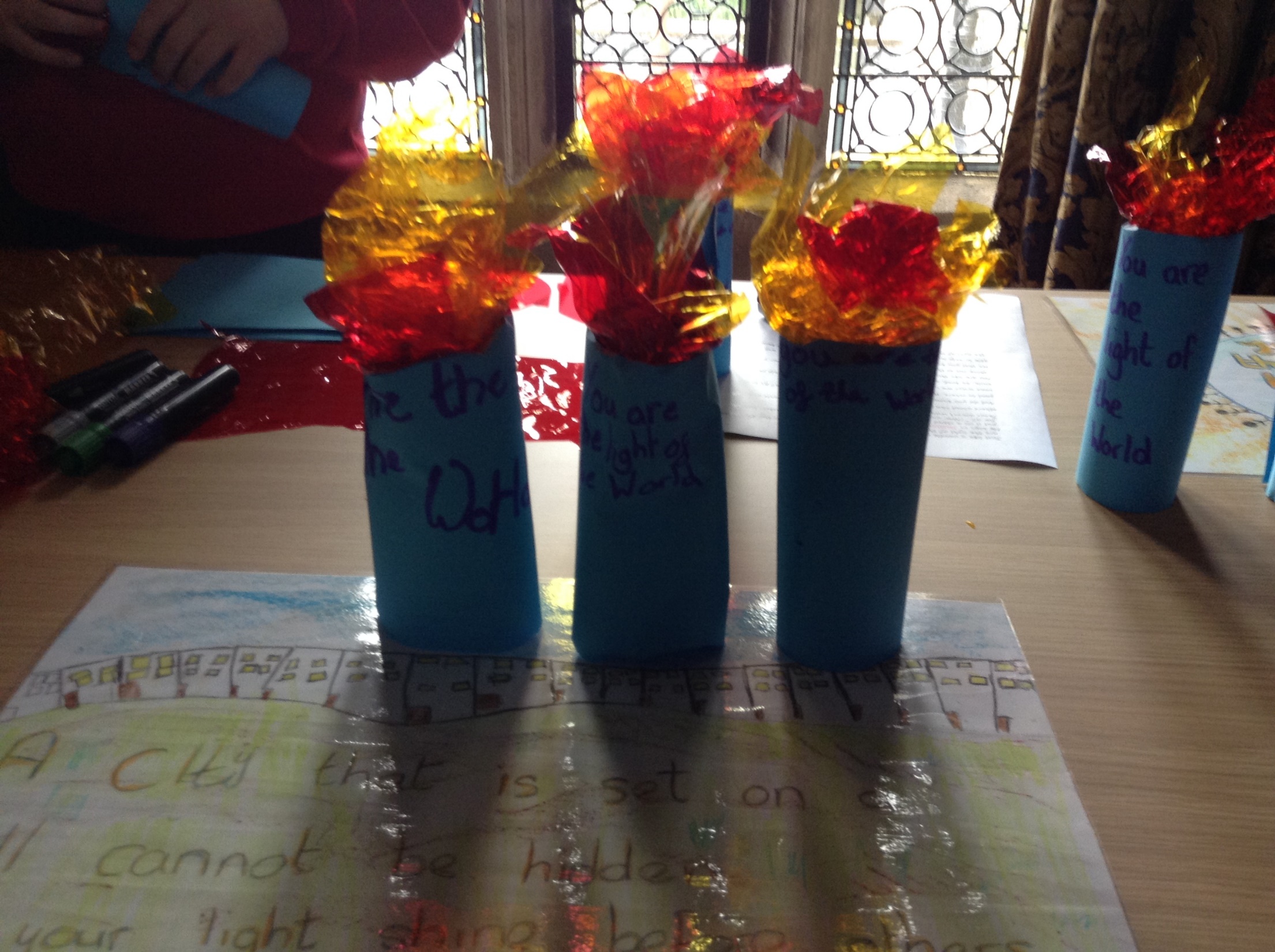 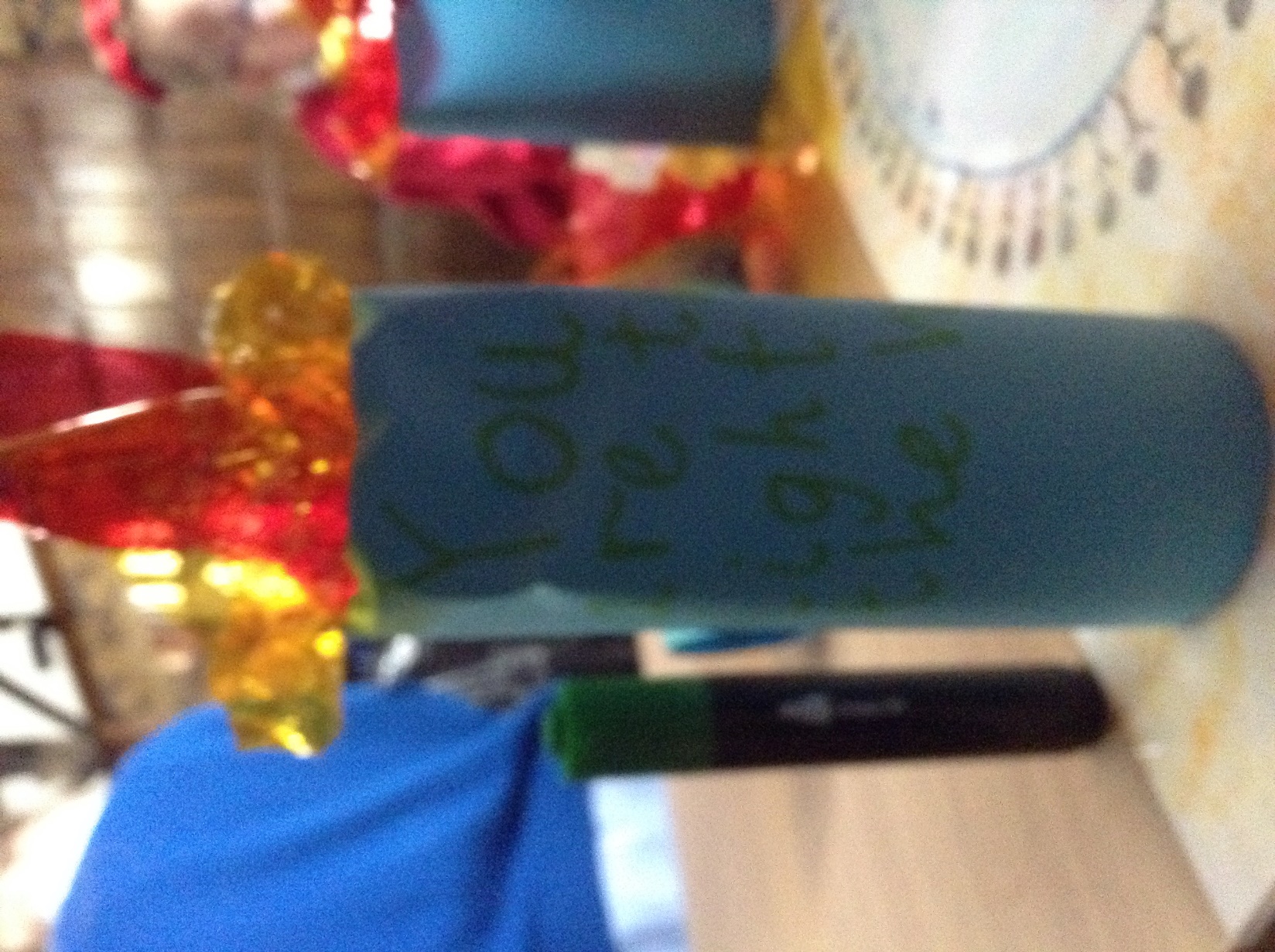 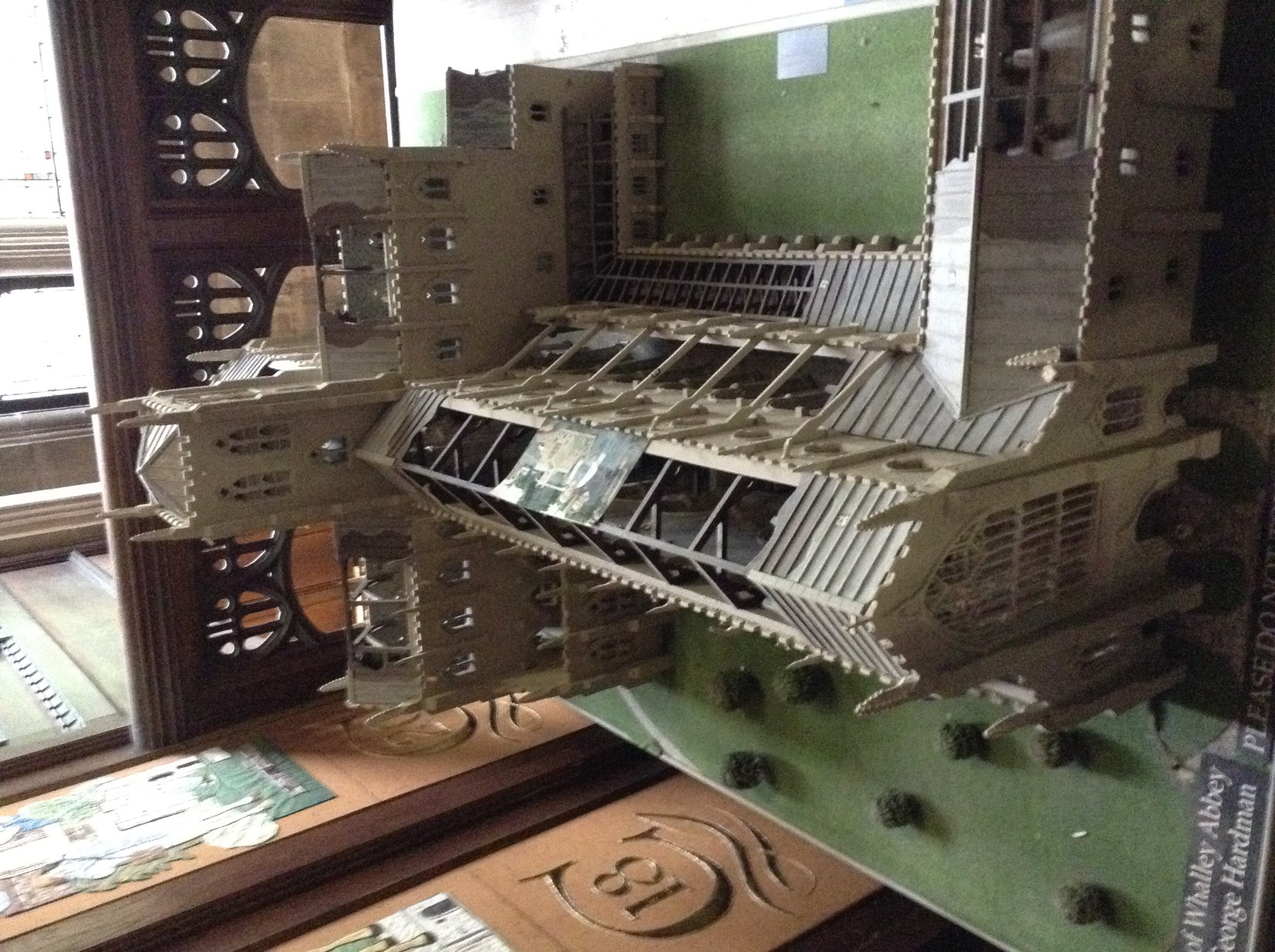 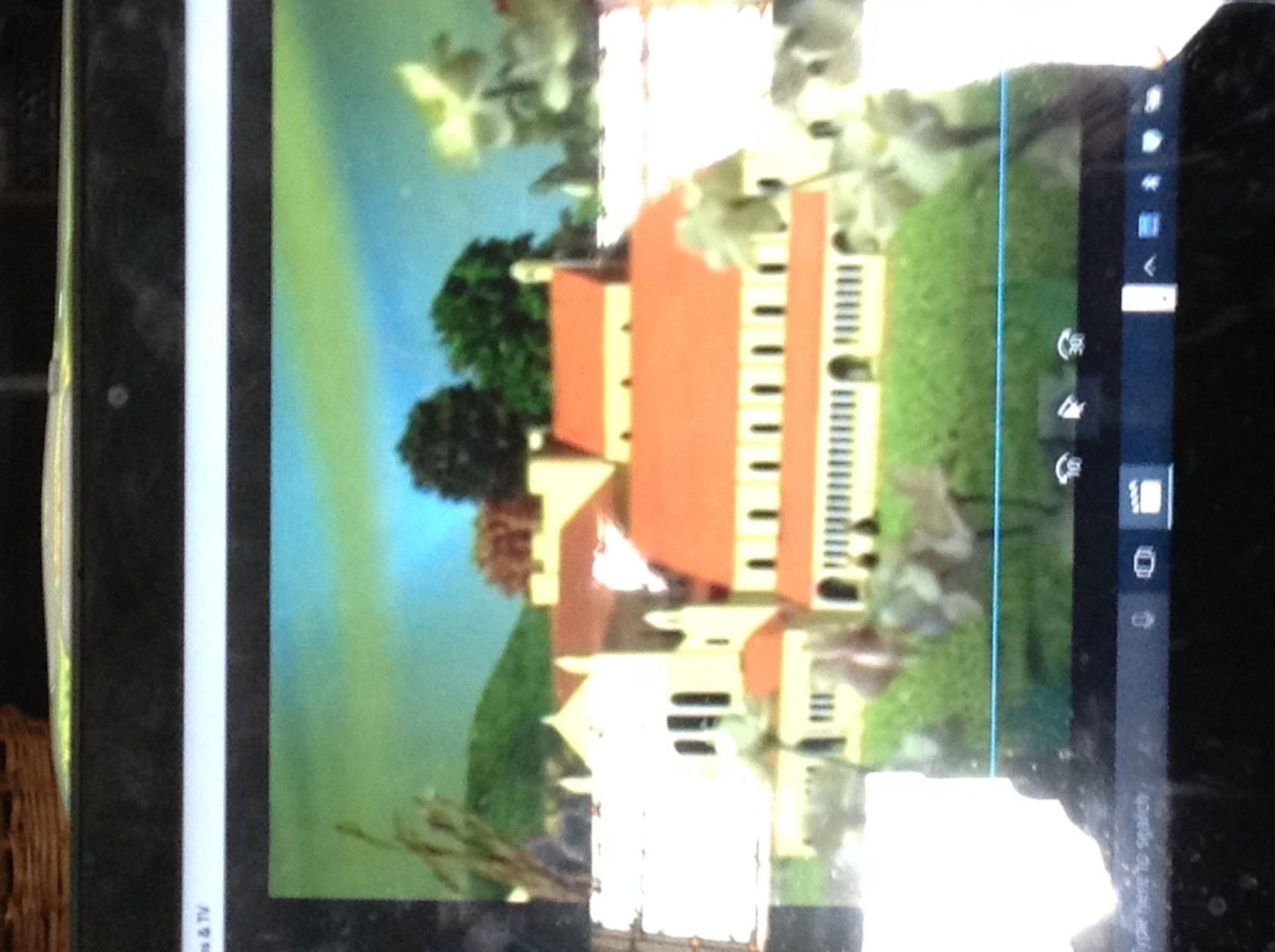 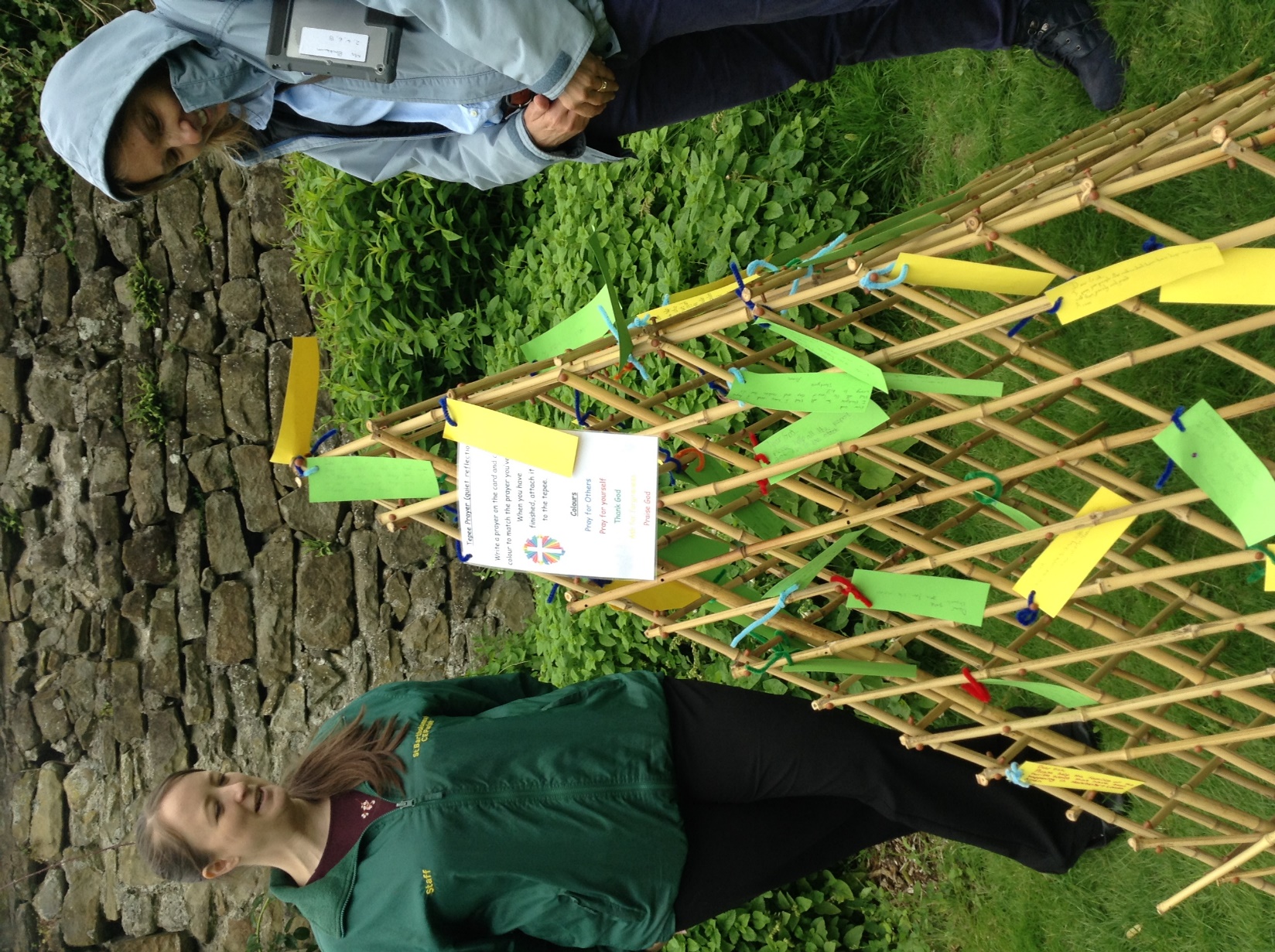 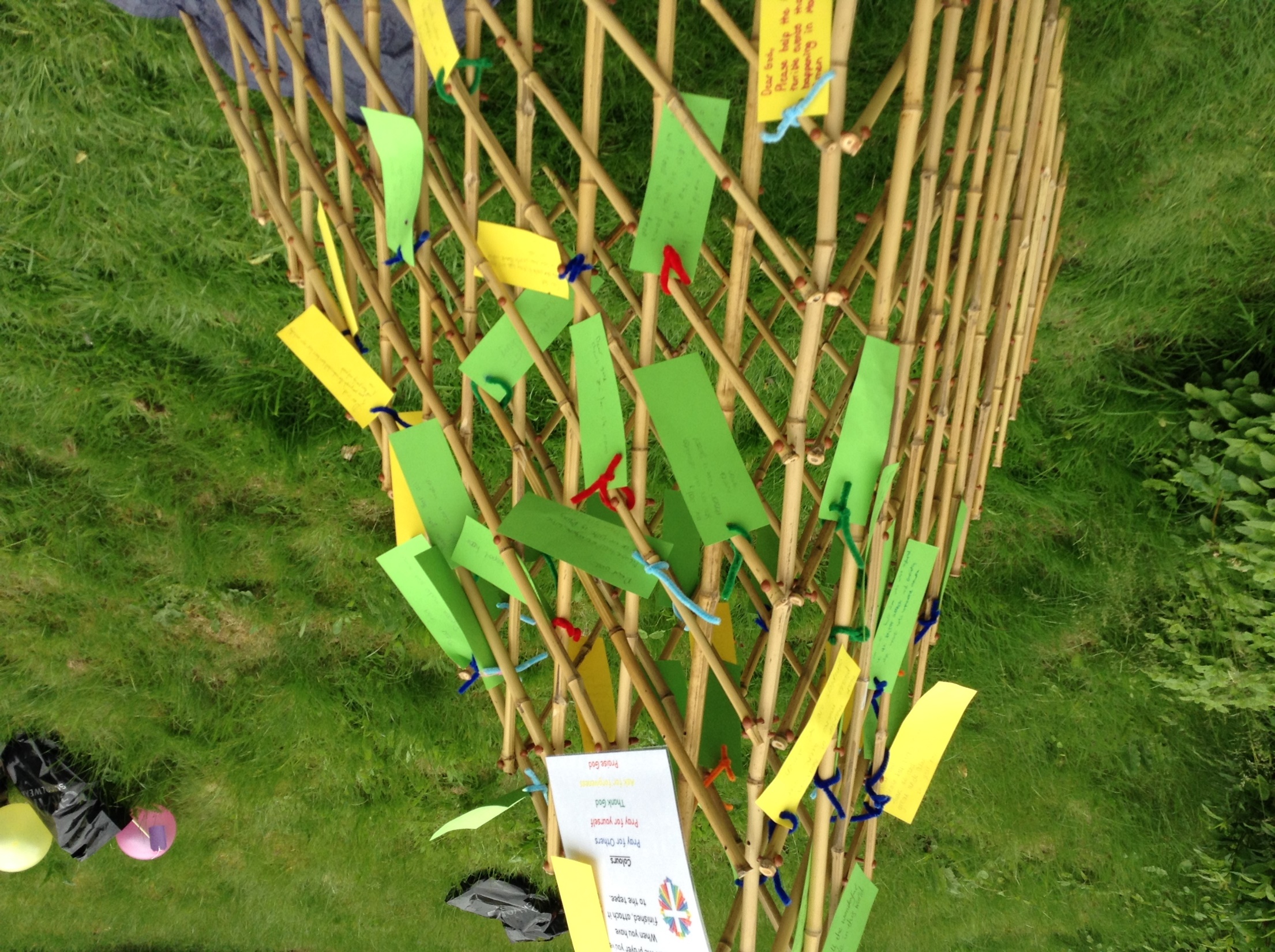 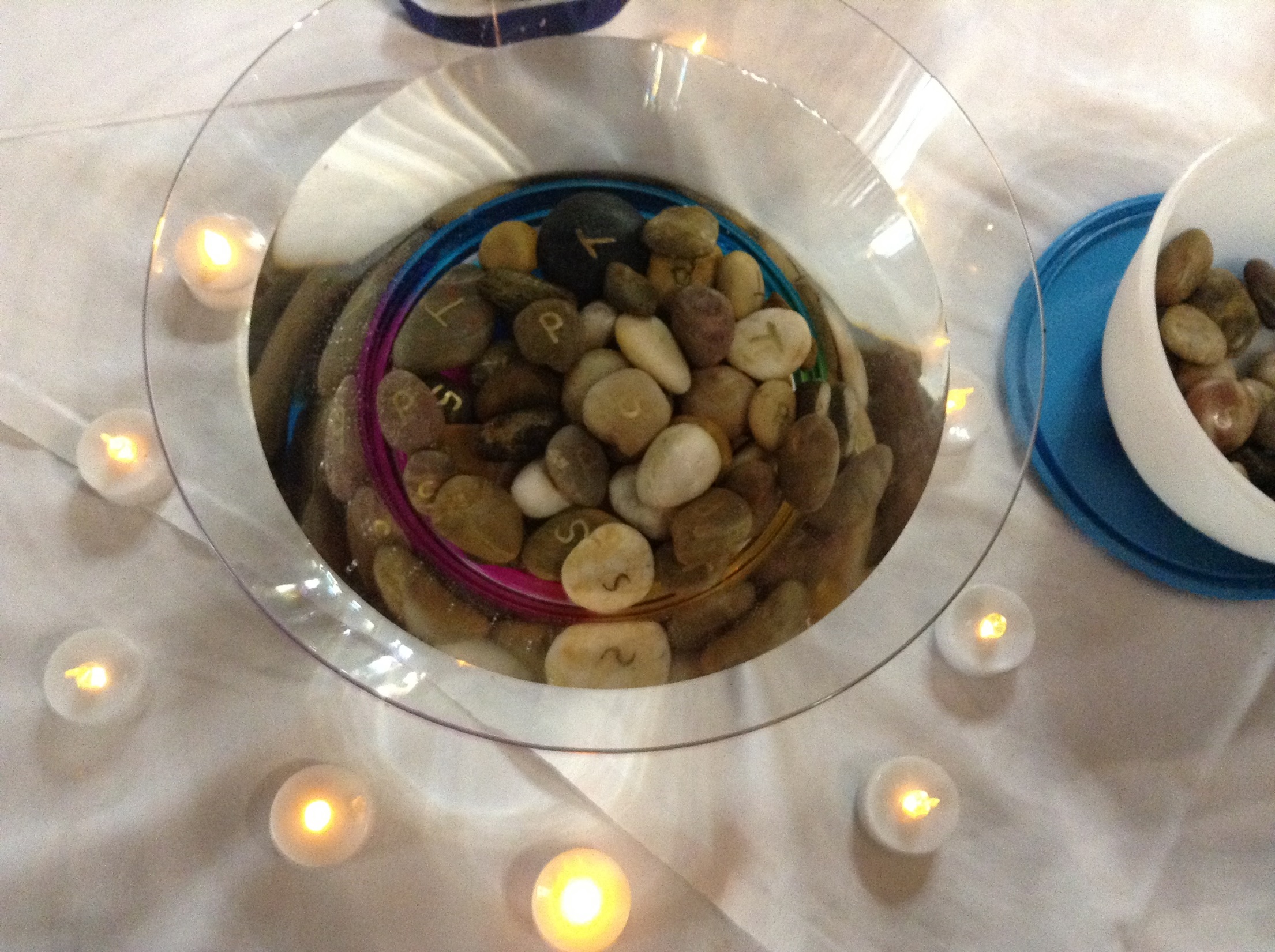 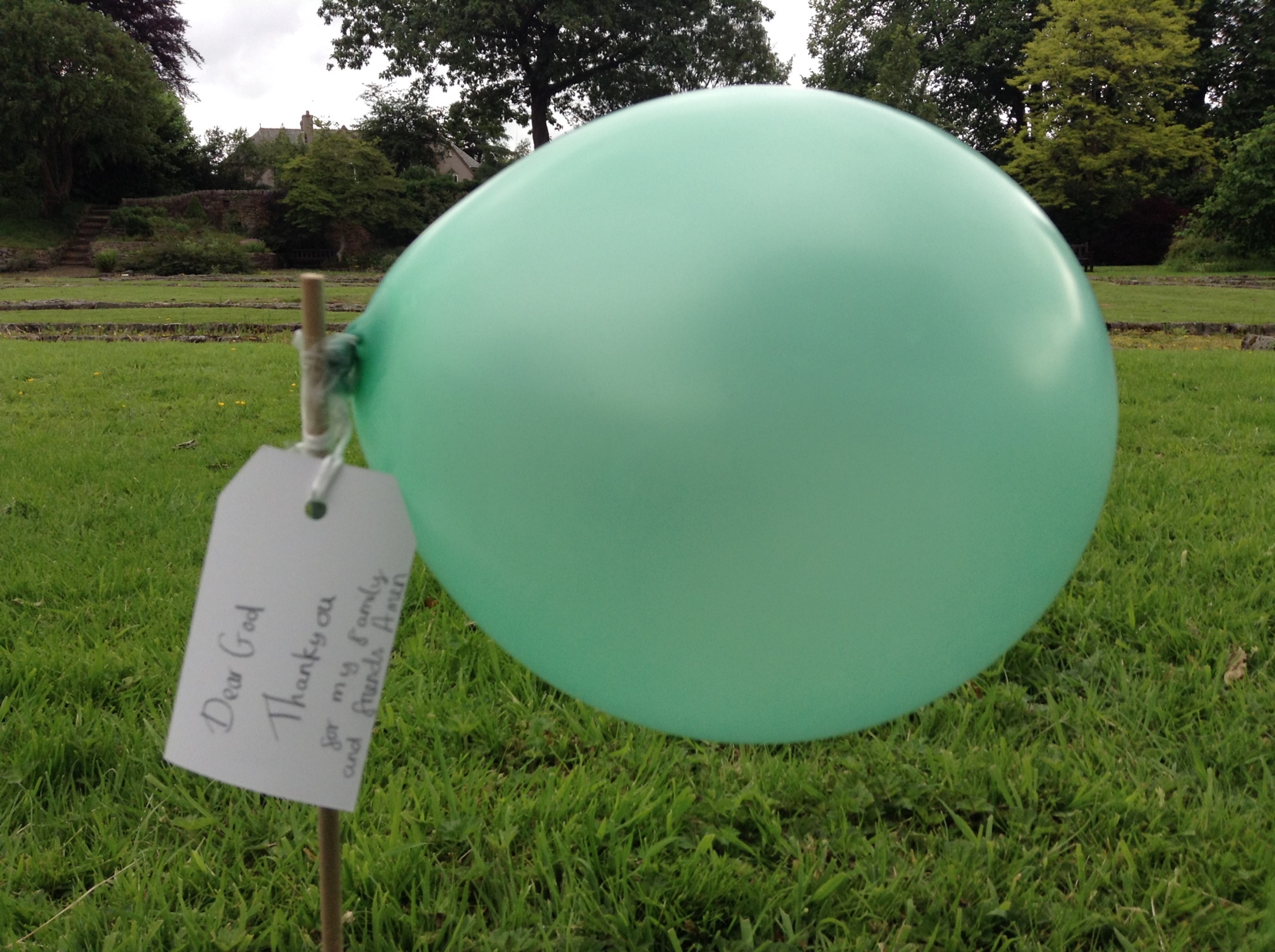 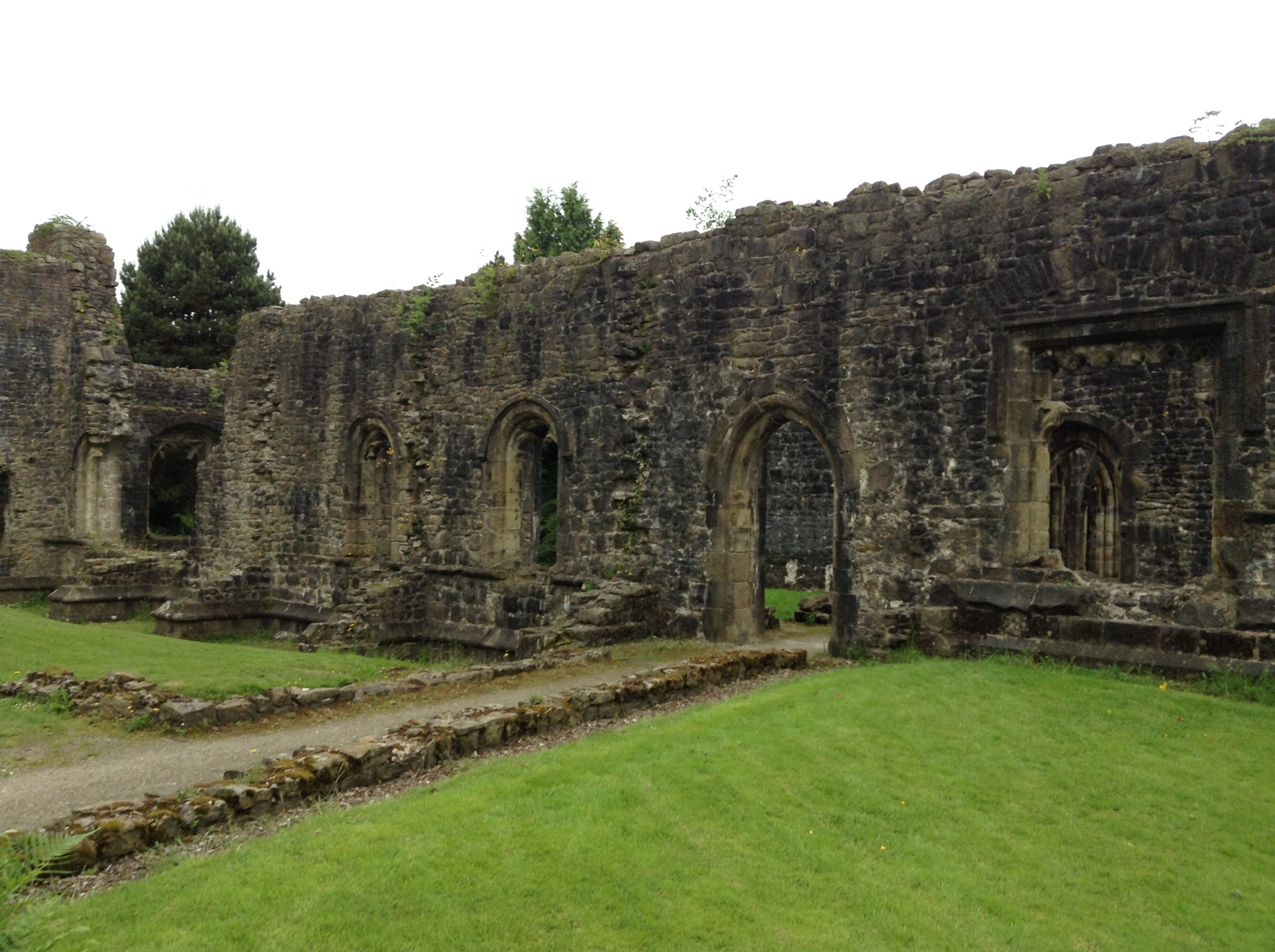 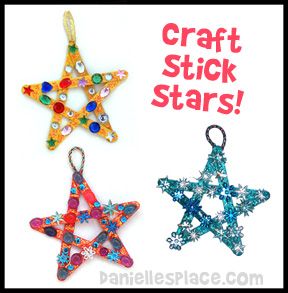 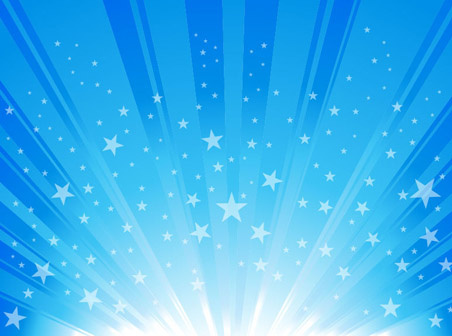 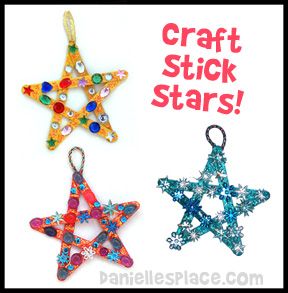 Hold your star and think of a situation that needs God’s light. 
Pray for the situation.
Pray for God’s love and support as you go out to be a light and shine in the world.
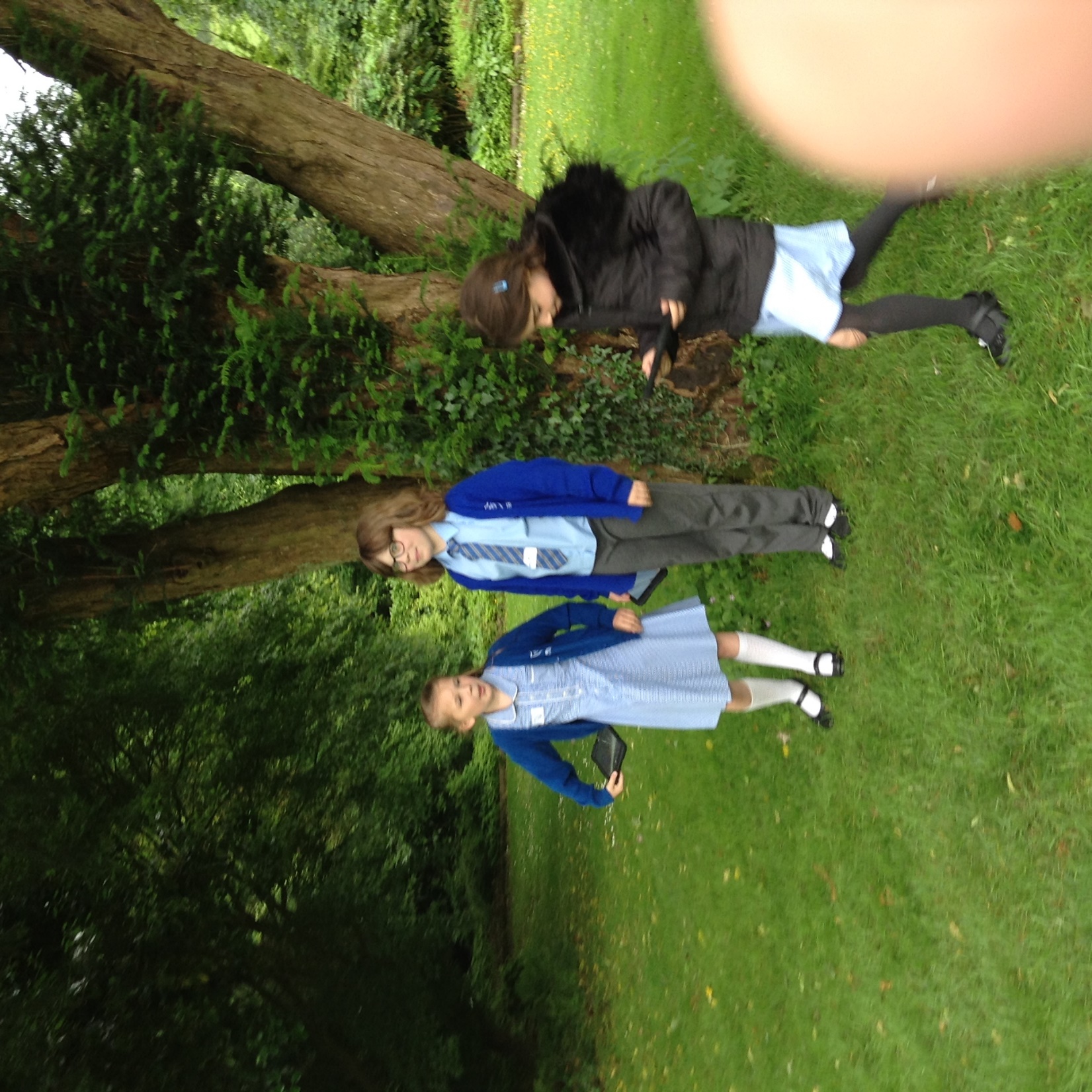 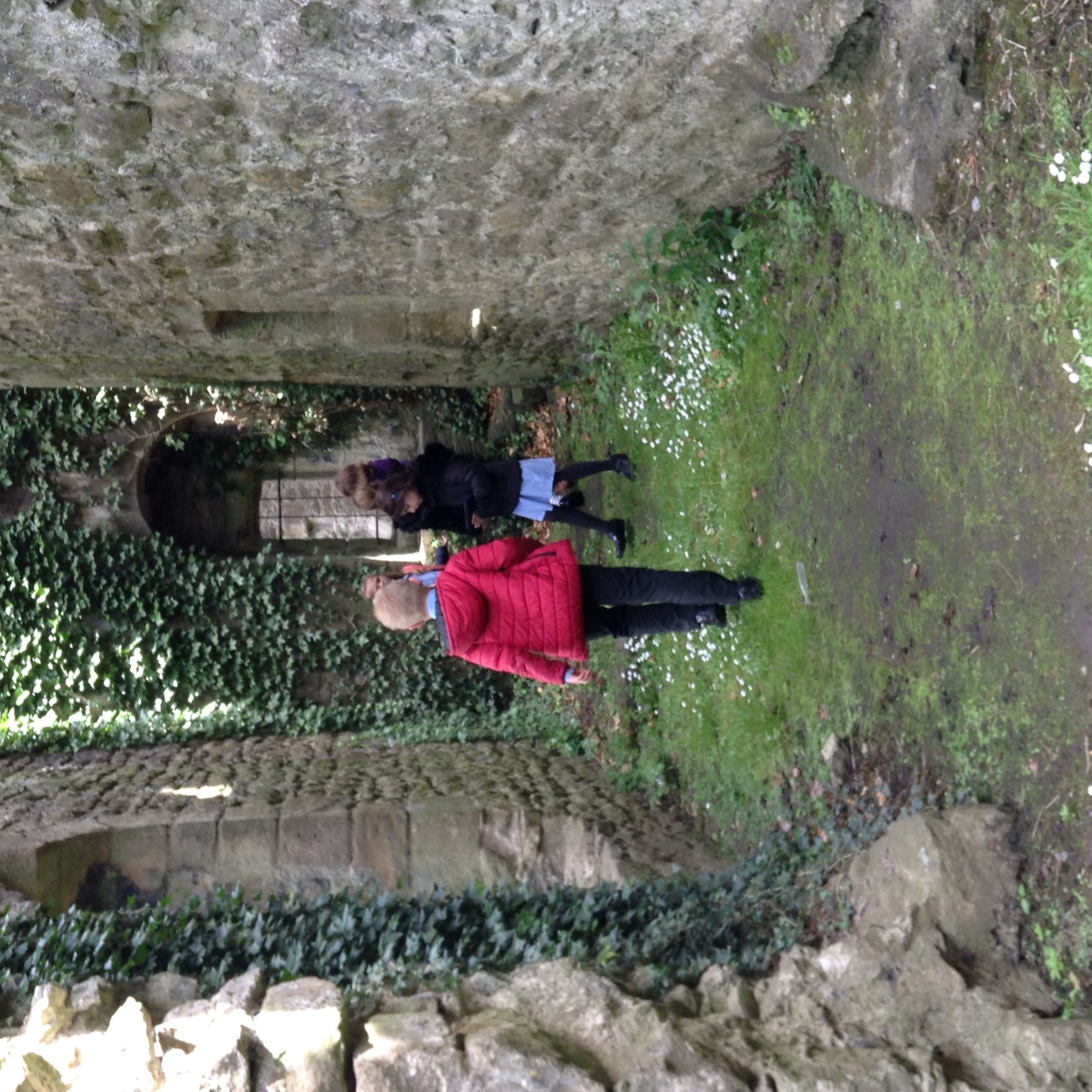 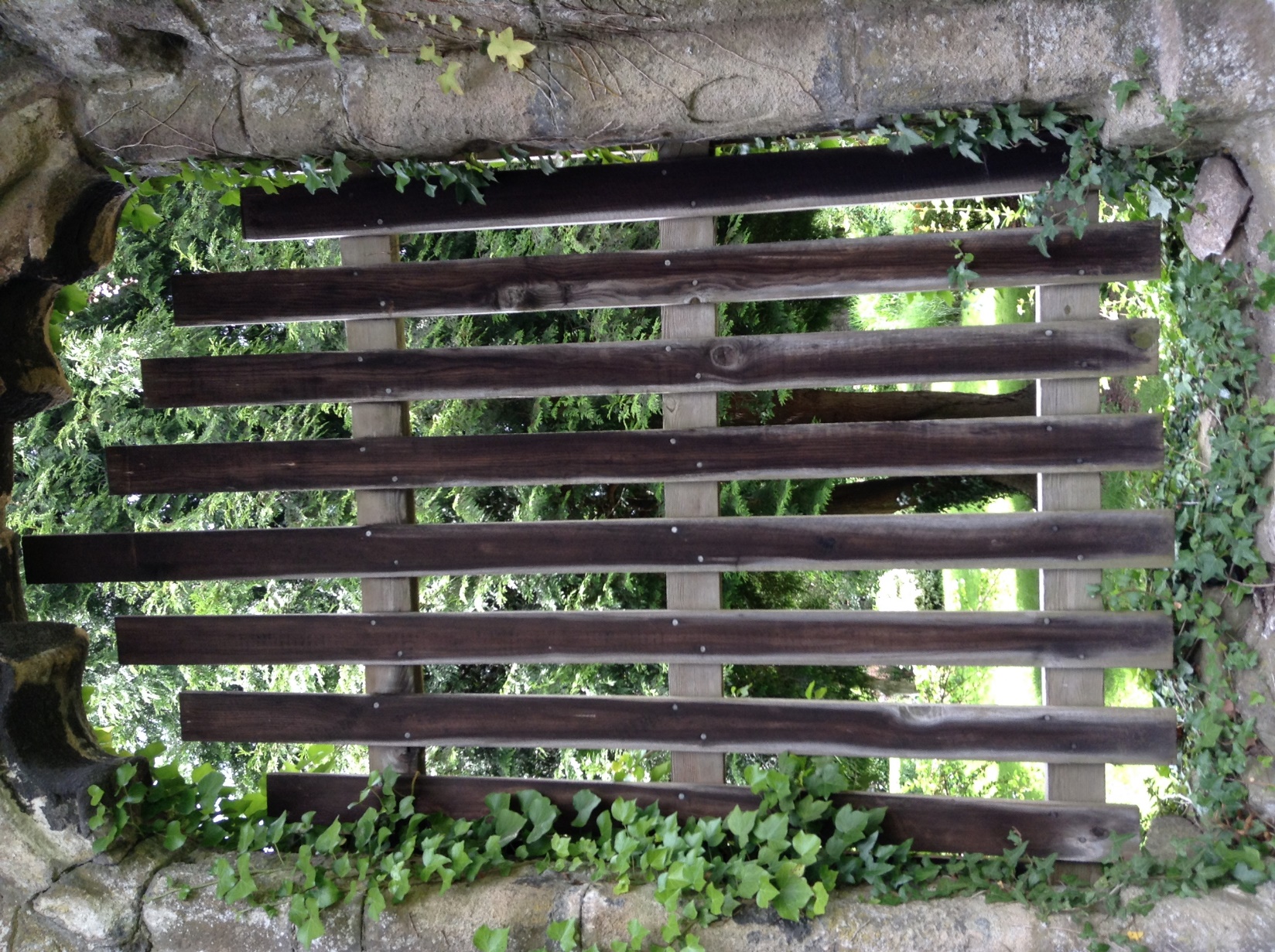 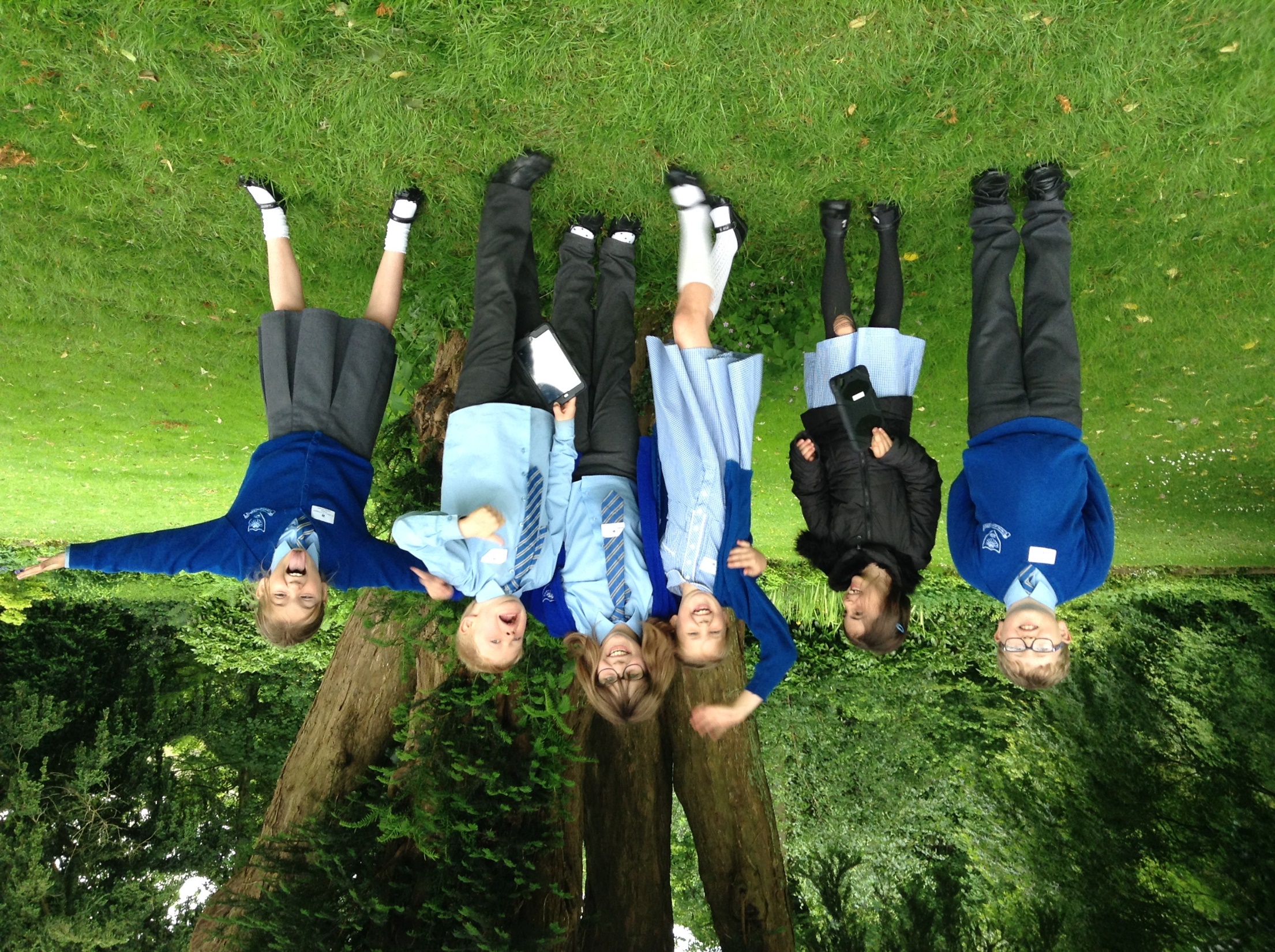